¯^v
M
Z
g
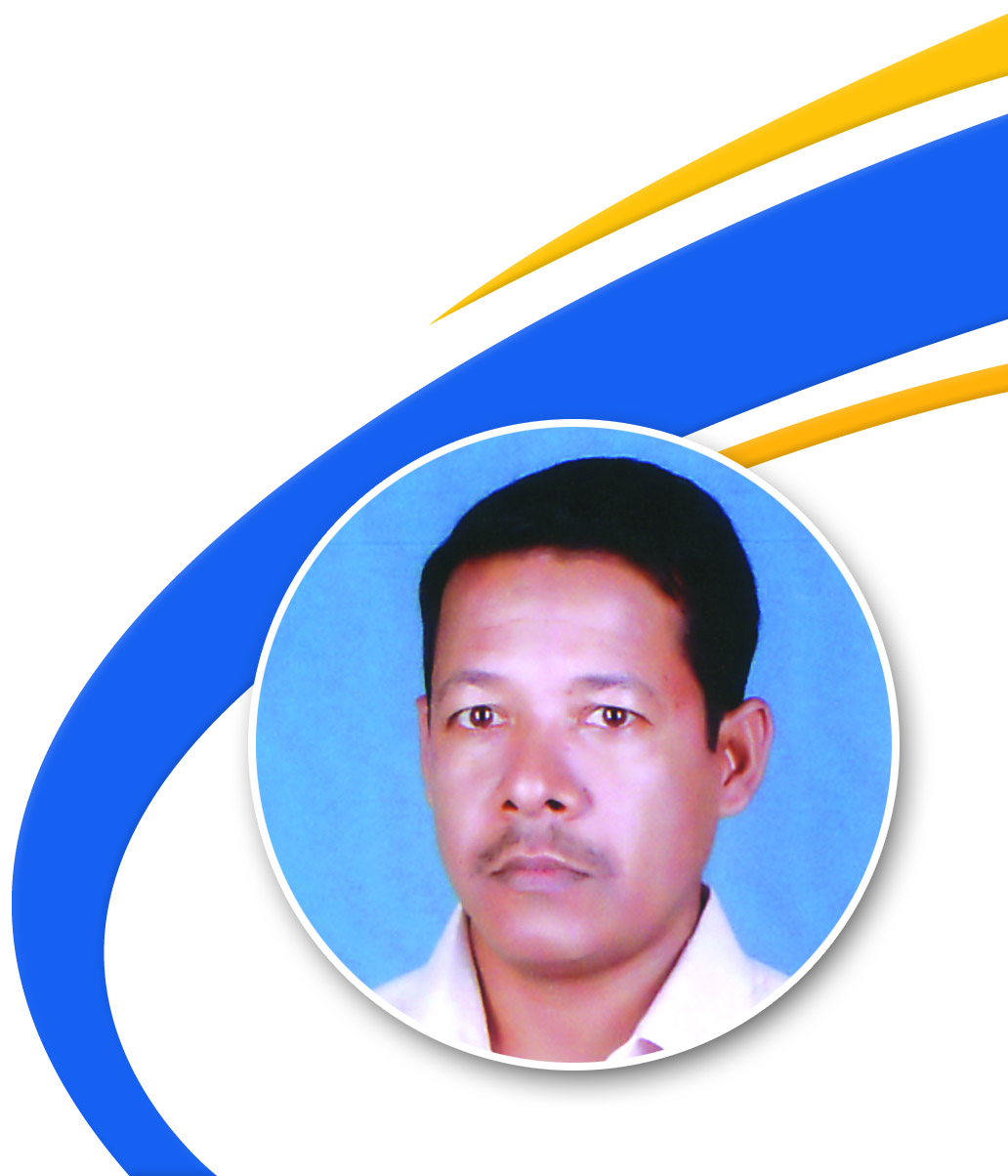 wkÿK cwiwPwZ
†gv: Bqvwnqv †mwjg 
cÖfvlK, mgvRweÁvb
AvBwWqvj wWwMÖ K‡jR 
†ejcyKzi, cywVqv, ivRkvnx|
†gvevBj bs - 01723 518533
cvV cwiwPwZ
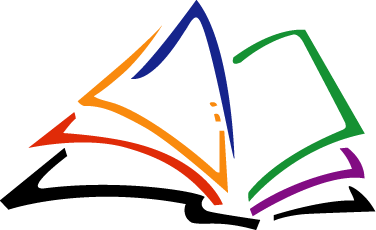 welq : mgvRweÁvb
†kÖYx : GKv`k, Aa¨vq : Aóg
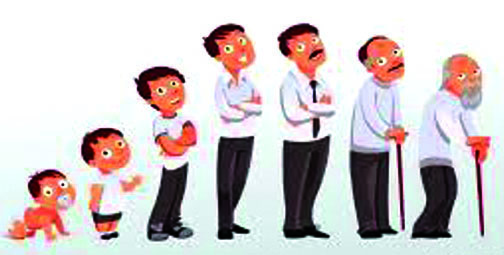 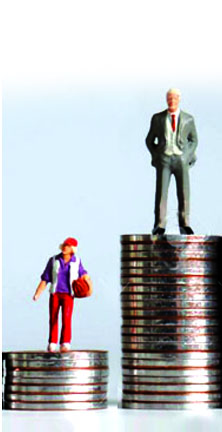 cvV †NvlYvi bgybv
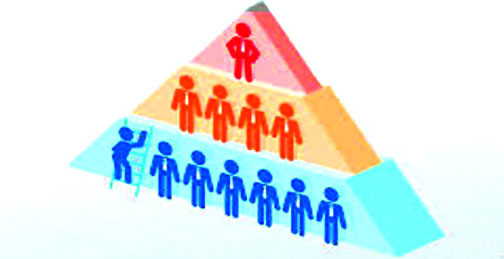 AvR‡Ki welq :
mvgvwRK ¯Íiweb¨vm
cvV †NvlYv
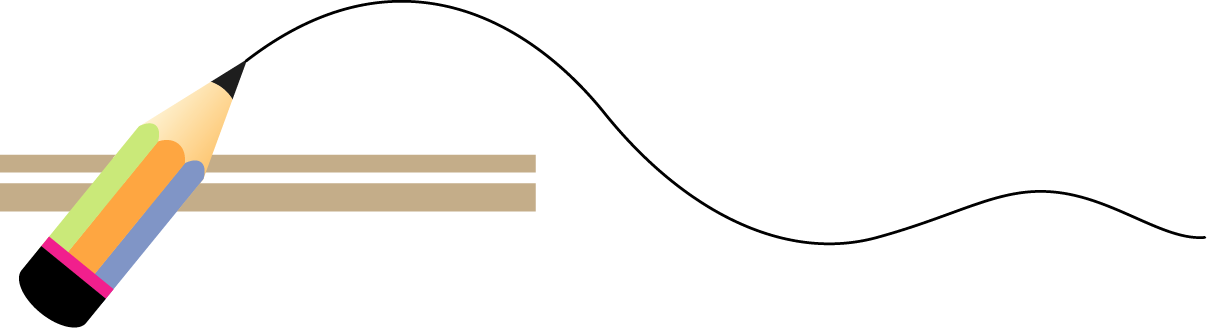 wkLbdj
GB cvV †k‡l wkÿv_©xiv-
mvgvwRK ¯ÍiweY¨v‡mi aviYv I ‰ewkó¨ e¨vL¨v Ki‡Z cvi‡e ;
¯Íiweb¨v‡mi cÖKvi‡f` eY©bv Ki‡Z cvi‡e ;
¯Íiweb¨vm m¤úwK©Z gZev` e¨vL¨v Ki‡Z cvi‡e |
Dc¯’vcb
G‡÷U
eªvþY
?
ÿÎxq
eY©cÖ_v
`vmcÖ_v
‰ek¨
ï`ª
mvgvwRK
†kªwY
GKK KvR
mvgvwRK ¯Íiweb¨vm Kx?
DËi
DuPz-bxPy †kÖwYi µgvbymv‡i msMwVZ RbmsLvi g‡a¨ we`¨gvb wewfbœZvB n‡”Q mvgvwRK ¯ÍiweY¨vm - m‡ivwKb |
¯Íiweb¨vm n‡”Q Ggb GKwU cÖwµqv hvi gva¨‡g e¨w³ ev †Mvôx‡K †gvUvgywU ¯’vqxfv‡e DuPz-bxPz ghv©`vi µgvbymv‡i mvRv‡bv nq - AMevY© I wbgKd |
mvgvwRK ¯Íiweb¨vm n‡”Q mgv‡Ri †kªwY ev ¯ÍiwfwËK wefvRb hv ghv©`v I ÿgZv MVb K‡i -wU.we.e‡Uvgi |
G‡÷U
¯Íiweb¨vm
†Rvovq KvR
eY©cÖ_v
`vmcÖ_v
¯Íiweb¨v‡mi cÖKvi‡f`
Av‡jvPbv Ki|
mvgvwRK
†kªwY
mgvavb
¯Íiweb¨v‡mi cÖKvi‡f`-
`vme¨e¯’v : c„w_exi cÖvPxb †kÖwYwfwËK mgvRe¨e¯’v| gvK©‡mi g‡Z, GwUB cÖ_g †kwYwfwËK †kvlYg~jK mgvR| `vm n‡”Q gvwj‡Ki AwaKvif‚³ m¤úwË| mgvRweÁvbx wbe‡qi `vme¨e¯’v‡K GKwU wkíe¨e¯’v e‡j AvL¨vwqZ K‡ib|
G‡÷U e¨e¯’v : Estate k‡ãi cÖK…Z A_© n‡”Q Rwg`vi‡`i gvwjKvbvaxb Rwg| f‚wgB wQj BD‡ivcxq ga¨hy‡Mi ÿgZv I ghv©`vi Drm| mgv‡R wZb ai‡Yi †kÖYx we`¨gvb wQj| 1. hvRK †kÖwY 2. AwfRvZ †kªwY 3. mvaviY †kÖwY| wU.we.e‡Uvgi e‡jb, ÒAwfRvZ ‡kÖwY mevi fv‡M¨i wbivcËv weavb K‡i, hvRK †kÖwY mevi Rb¨ cÖv_©bv K‡i Ges mvaviY †kÖwY mevi Lv`¨ mieivn K‡i|Ó
RvwZ-eY©cÖ_v : Ab¨vb¨ mgv‡R eY©cÖ_vi Aw¯ÍZ¡ _vK‡jI fviZxq mgvRB RvwZ-e‡Y©i DrK…ó D`vniY| T.H. Marshal -Gi g‡Z, ÒeY©cÖ_v n‡”Q ag©xq cÖwZôvb|Ó
wn›`ykv‡¯¿ PviwU e‡Y©i K_v D‡jøL Kiv n‡q‡Q| eªvþY, ÿÎxq, ˆek¨ I ï`ª| e¨w³ †h e‡Y© Rb¥MÖnY K‡i Zv‡K AvRxeb †mB e‡Y©i cwiPq enb Ki‡Z nq|
mvgvwRK †kÖwY : David Popenoe e‡jb, ÒmvgvwRK †kÖwY n‡”Q A_©‰bwZK Drcv`b e¨e¯’vq f‚wgKv cvjb Øviv wba©vwiZ †Mvôx|Ó
mgvRweÁvbxiv †kÖwY‡K wZb fv‡M wef³ K‡i‡Qb| h_v- 1. D”P‡kÖwY 2. ga¨weË †kÖwY 3. wb¤œweË †kÖwY|
eZ©gvb we‡k¦i cÖvq me mgv‡RB G †kÖwY¸‡jvi Dcw¯’wZ †`Lv hvq| GLv‡b mvgvwRK ghv©`v AwR©Z, Av‡ivwcZ bq| †kÖwYe¨e¯’vq gvby‡li ghv©`v cwiewZ©Z nq|
`jxq KvR
G‡÷U
mvgvwRK ¯Íiweb¨vm m¤úwK©Z gZev`¸wj D‡jøL Ki|
¯Íiweb¨vm
eY©cÖ_v
`vmcÖ_v
mvgvwRK
†kªwY
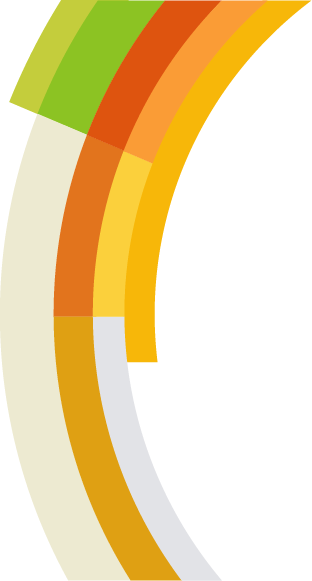 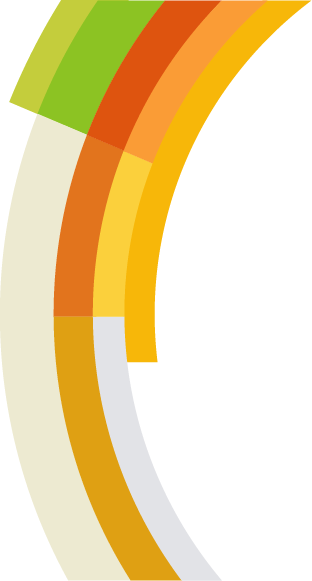 DËi
Ø›Øg~jK ZË¡ : gvK©m gvbemgv‡Ri BwZnvm‡K †`‡L‡Qb kvmK I kvwm‡Zi Ø‡Øi BwZnvmiƒ‡c| cÖwZwU mgv‡RB †kÖwYi Aw¯ÍZ¡ wQj hv mgvR‡K wewfbœ ¯Í‡i wef³ K‡i‡Q| gvbyl m¤úwË, gh©v`v I ÿgZvi Rb¨ memgq Ø‡›Ø wjß| kÖg, f‚wg, cyuwR G wZbwU DcKi‡Yi Ici wfwË K‡i mgv‡R †kÖwY I ¯Íiweb¨vm m„wó nq| gvK©‡mi g‡Z, mgv‡R ci¯úiwe‡ivax `ywU †kÖwY we`¨gvb|
wµqvev`x ZË¡ : †Wwfm Ges gyi mvgvwRK ¯Íiweb¨vm‡K †Kej mve©RbxbB g‡b K‡ibwb, mgv‡Ri Kvh©KvwiZvi Rb¨I Riæwi e‡j g‡b K‡ib| mgv‡Ri Pvwn`v Abyhvqx †gavex Ges `ÿ †jv‡Ki mieivn Kg e‡j Zv‡`i‡K †ewk cvwikÖwgK, ÿgZv Ges gh©v`v w`‡Z nq| mvgvwRK AmgZv ev ˆelg¨¸‡jv mgv‡R A‡bKUv ARv‡šÍB m„wó nq| wewfbœ Kv‡R wewfbœ †gav I †hvM¨Zvm¤úbœ †jvK wb‡qvM w`‡Z nq| ZvB Avgiv bv PvB‡jI mgv‡R ¯Íiweb¨vm mwµqfv‡eB m„wó nq|
g~j¨vqb
mvgvwRK ¯Íiweb¨v‡mi Ab¨Zg aib †KvbUv ?
G‡÷U
`vmcÖ_v
RvwZ-eY©cÖ_v
mvgvwRK  †kÖwY
K.
L.
M.
N.
evwoi KvR
mgvwRK ¯Íiweb¨vm I mvgvwRK AmgZv wK GKB welq ? hyw³ †`LvI|
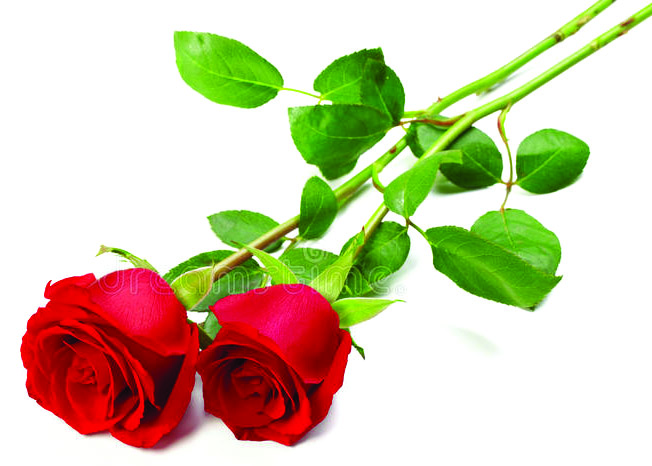 a
b¨
ev
`